s2p: a modular Stereo Pipeline
Carlo de Franchis, Enric Meinhardt-Llopis, Julien Michel,
Jean-Michel Morel, Gabriele Facciolo
avec la participation de : B.Rougé, G. Blanchet, J.-M. Delvit, C. Latry, P. Cao, C. Tinel
P. Monasse, I. Rey Otero, L. Simon, R. Saffar, Z. Tang, P. Tan
Institut de physique du globe de Paris
 14 novembre 2014
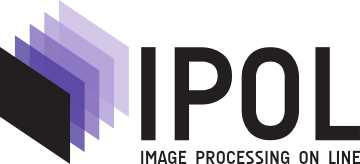 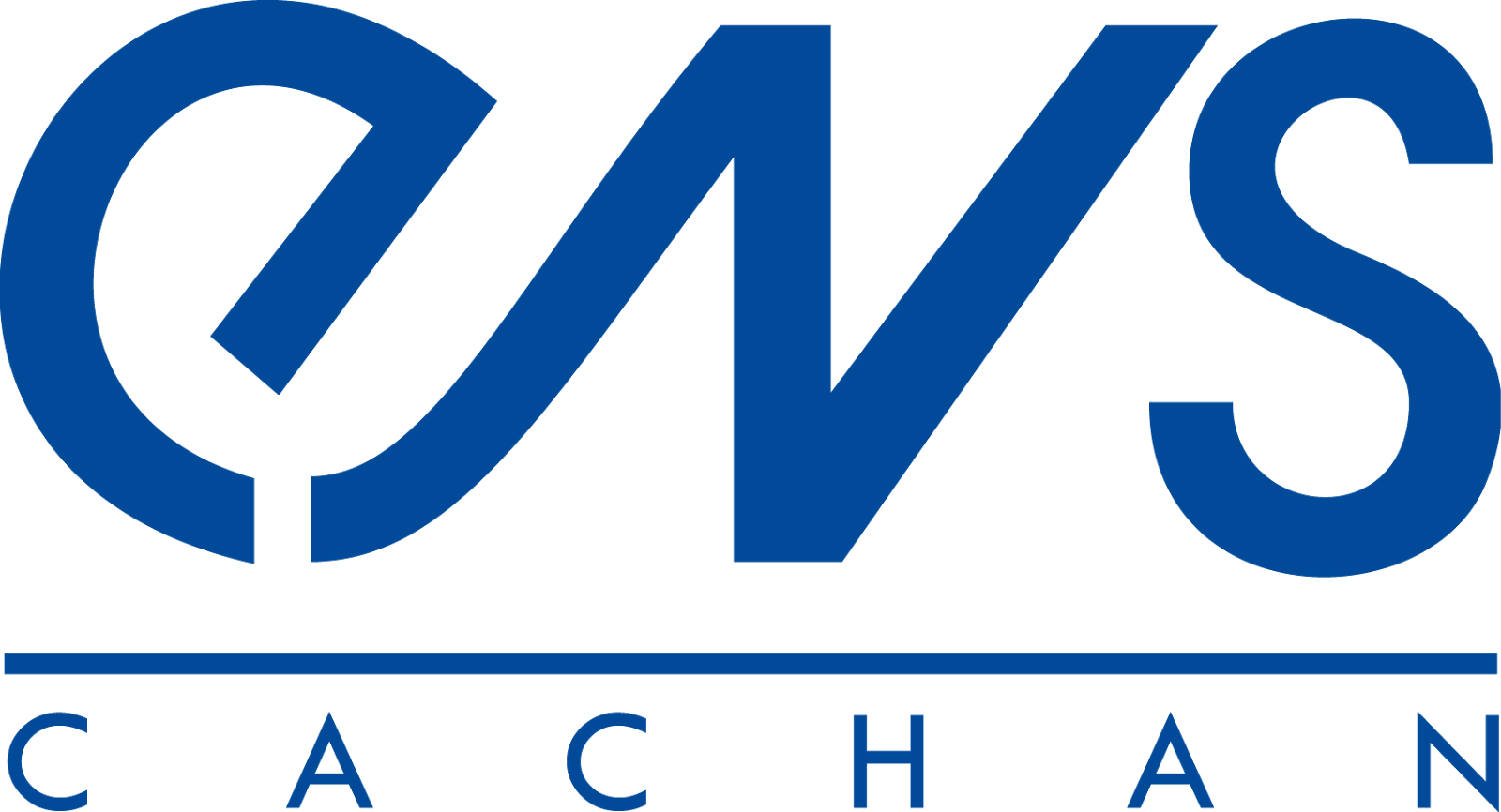 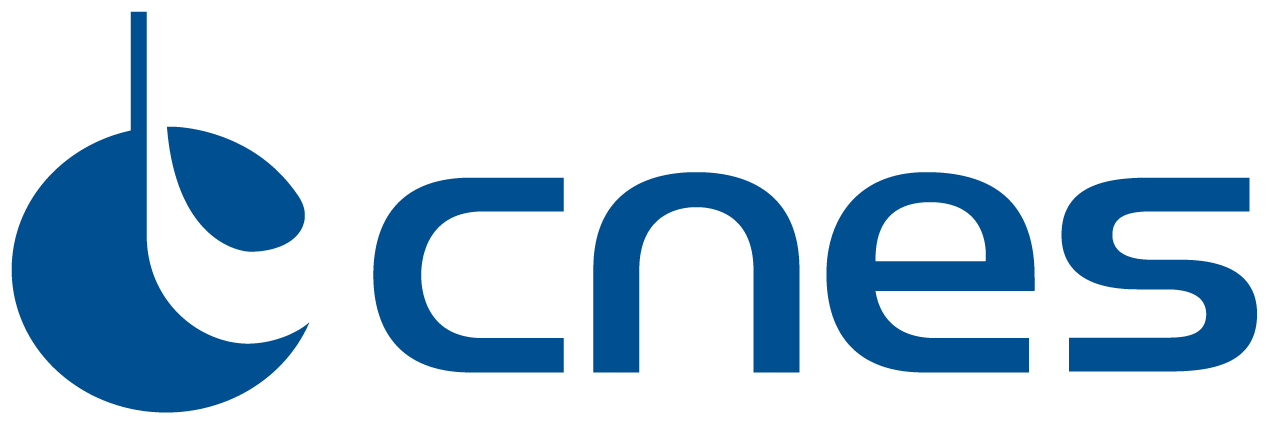 s2p: Satellite Stereo Pipeline
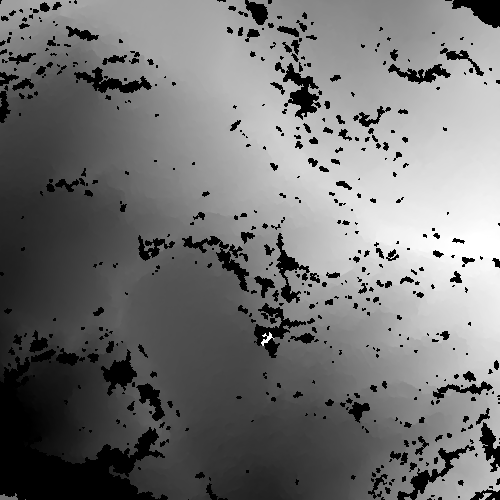 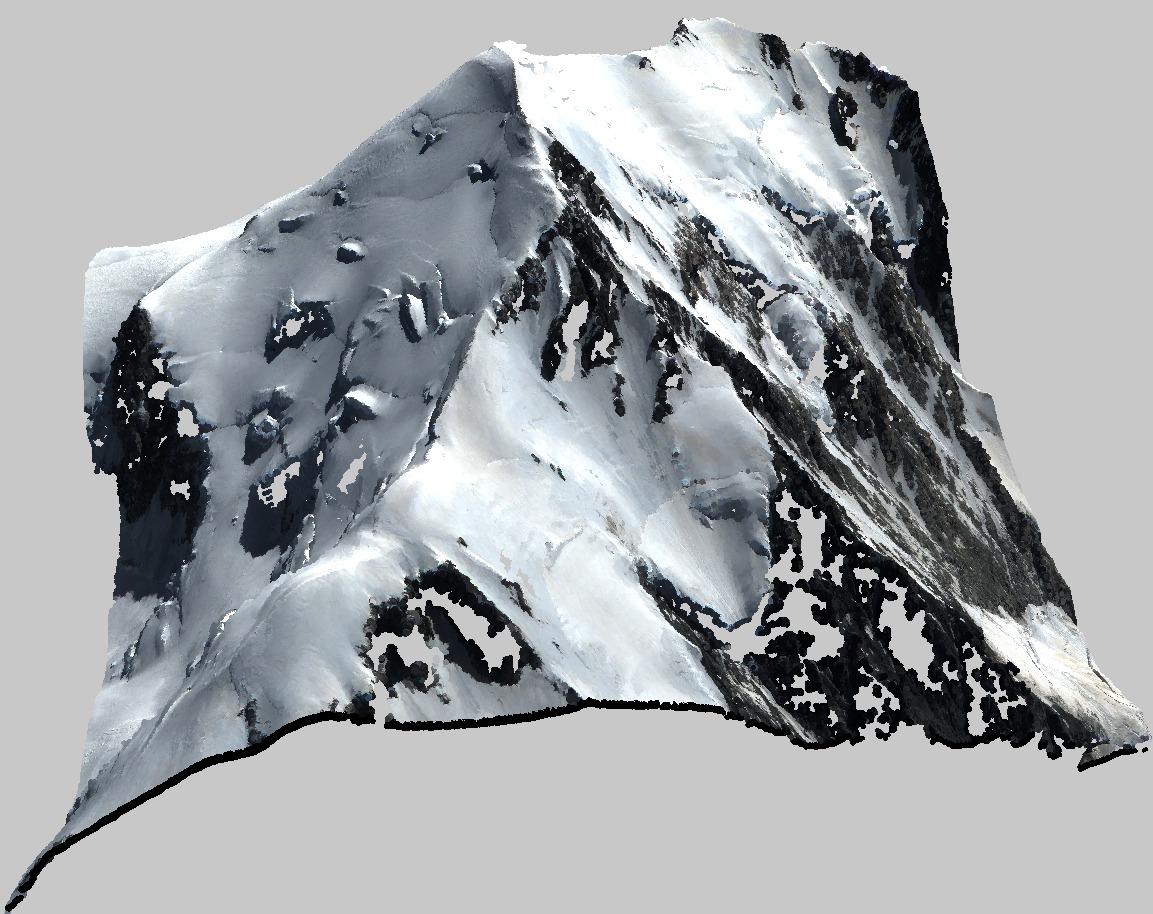 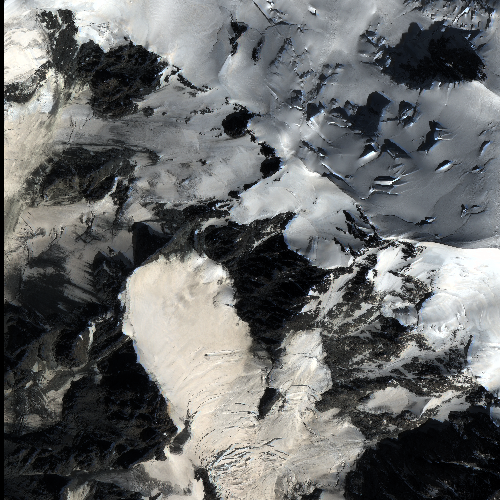 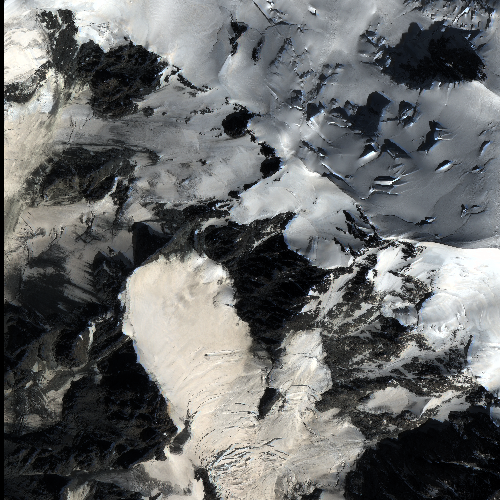 or
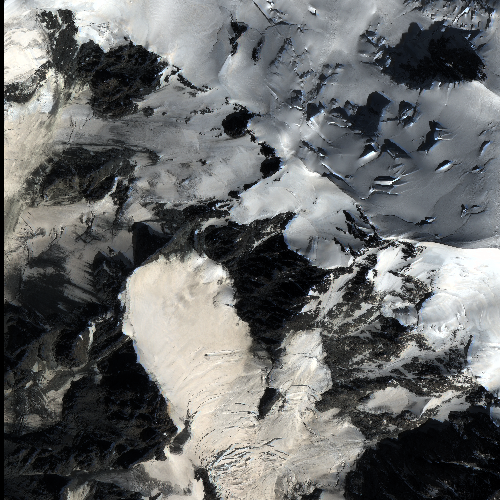 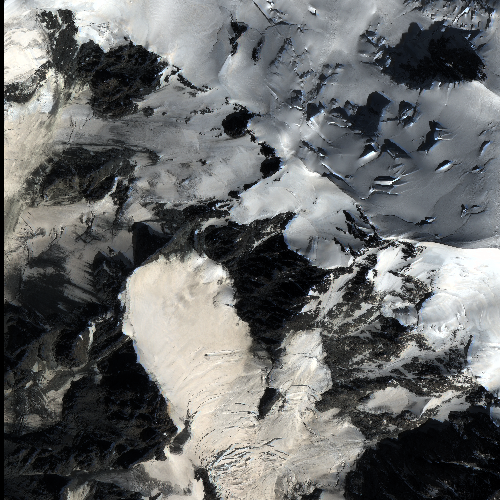 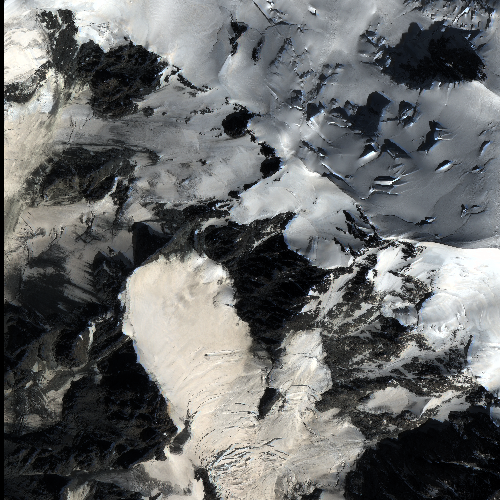 input
output
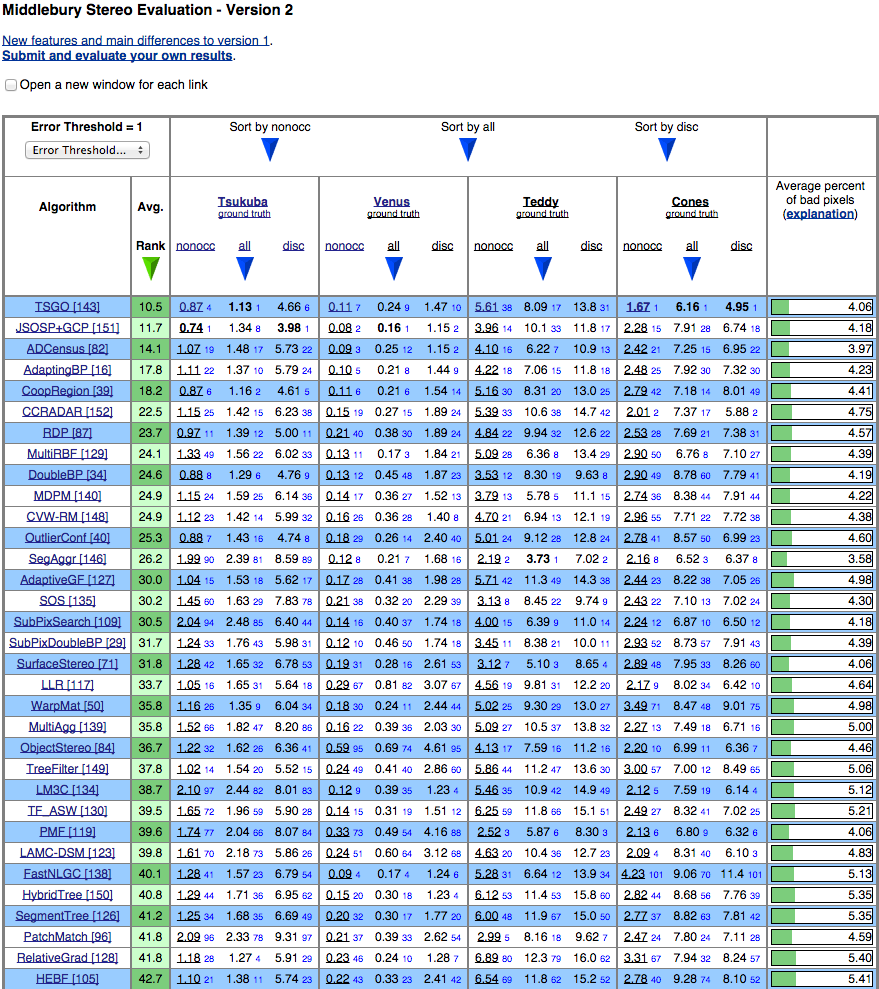 Why s2p ?
process pushbroom images with matching tools from the stereo vision community


more than 150 algorithms listed on Middlebury pages


all of them work with rectified stereo images
s2p alternatives
Commercial:
Erdas Imagine
PCI Geomatica
Pixel Factory
Agisoft Photoscan
Smart3DCapture
Academic:
no pushbroom:
SURE
PMVS2
OpenMVG
pushbroom:
Micmac
ASP
COSI-Corr
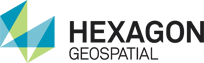 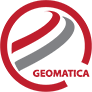 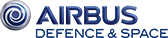 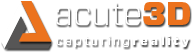 no epipolar rectification
Pushbroom cameras aren’t pinhole
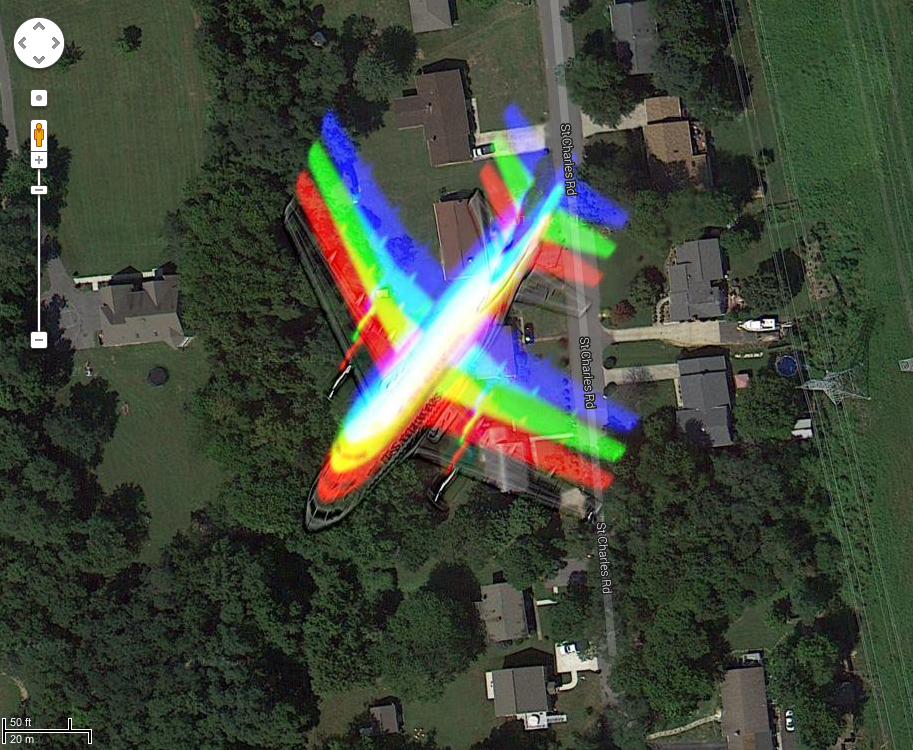 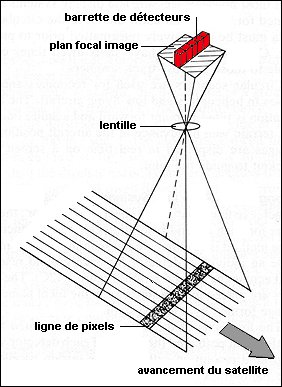 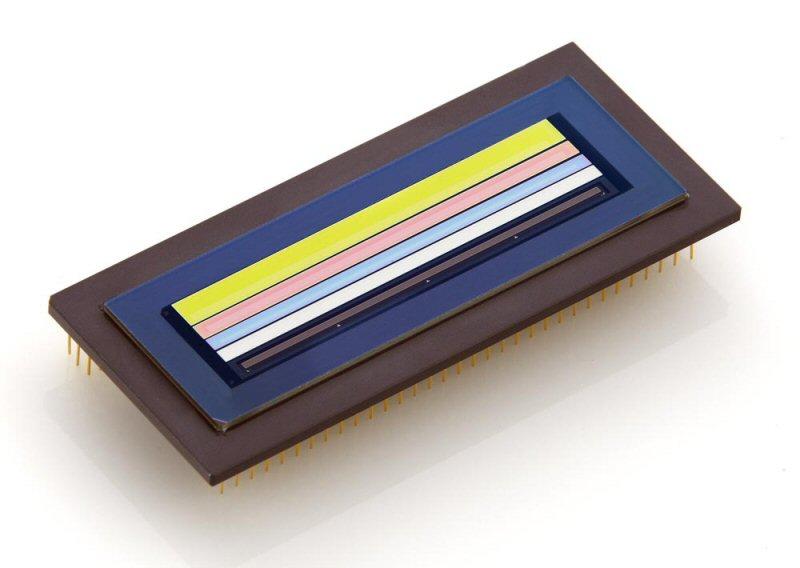 The mystery of rainbow airplanes
Problem: no epipolar rectification for pushbroom cameras
“Linear Pushbroom Cameras”, Hartley and Gupta, PAMI 1997
The epipolar rectification problem
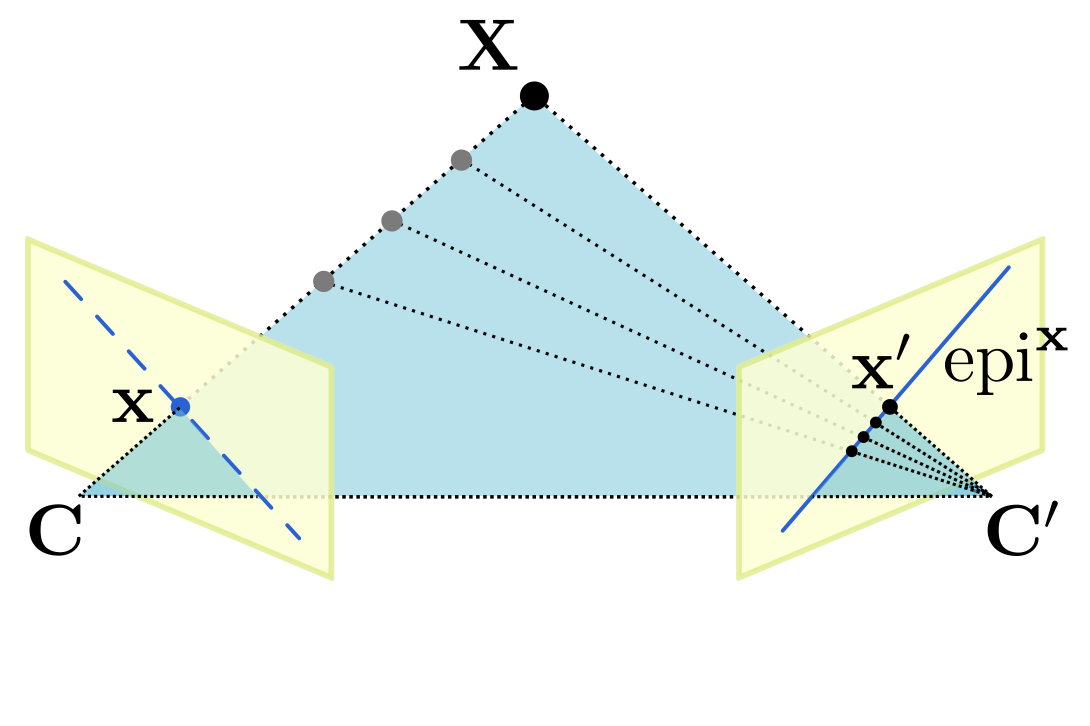 Pushbroom
Pinhole
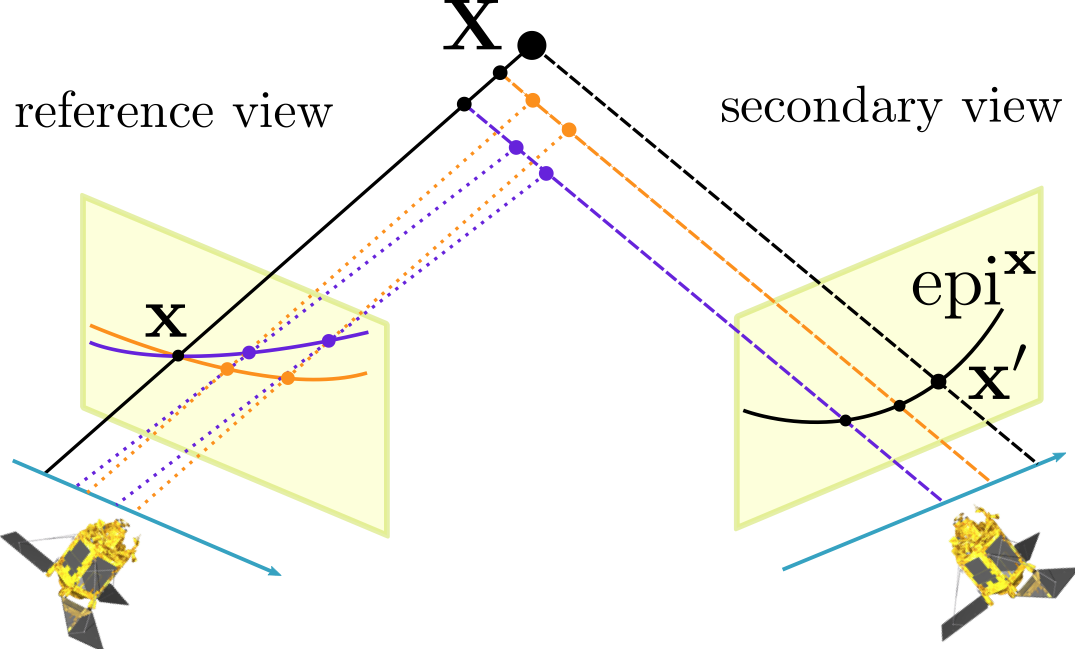 ruled quadric
plane
Why epipolar rectification?
To reduce matching exploration from 2D to 1D.
Consequences:
rectified images are an intermediate product,
there is no need for large rectified images,
we can use small tiles!
Local epipolar rectification
Sensor far away from scene: 700 km (Pléiades)
Moreover, on a 1km x 1km tile:
ground altitude differences: < 1 km
narrow angular field of view: < 0.1°
short acquisition time: < 0.2 s
sensor traveled distance: < 2 km
Consequence: the camera behaves as an affine camera thus the tiles can be rectified.
Validation of the local rectification
error:
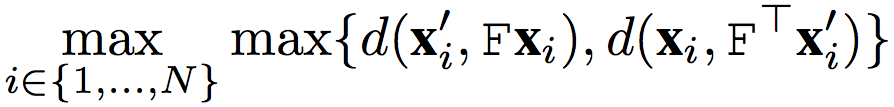 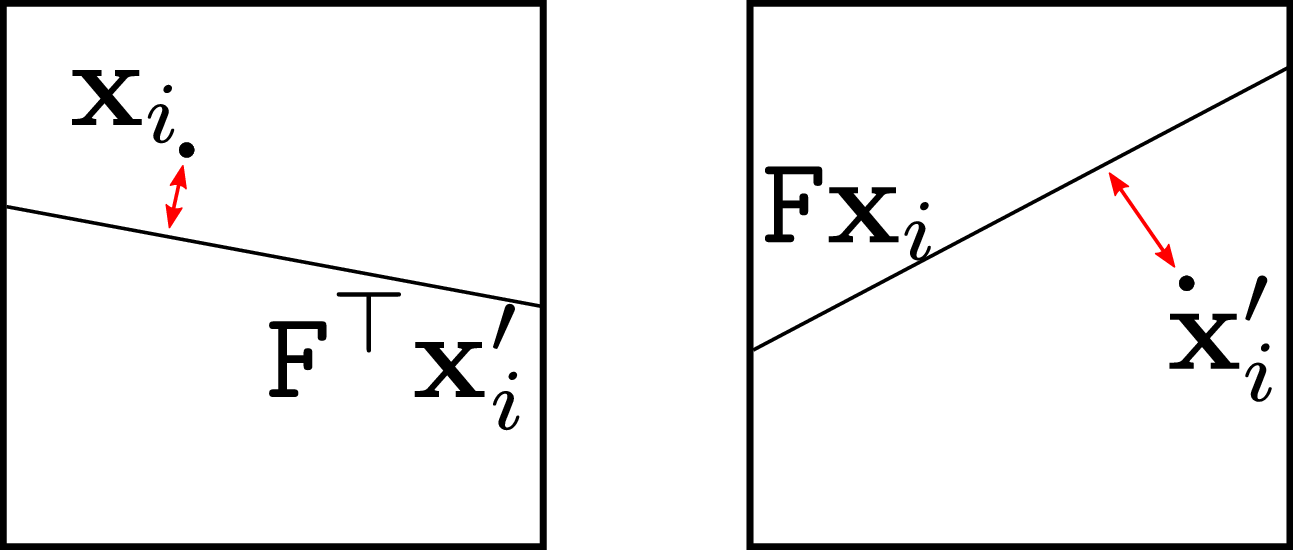 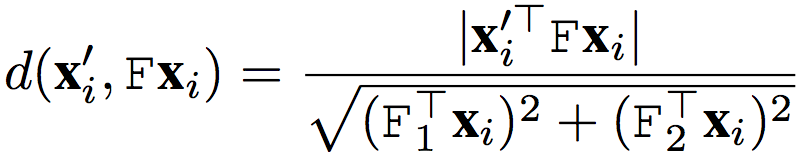 : fundamental matrix
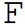 Conclusions on rectification
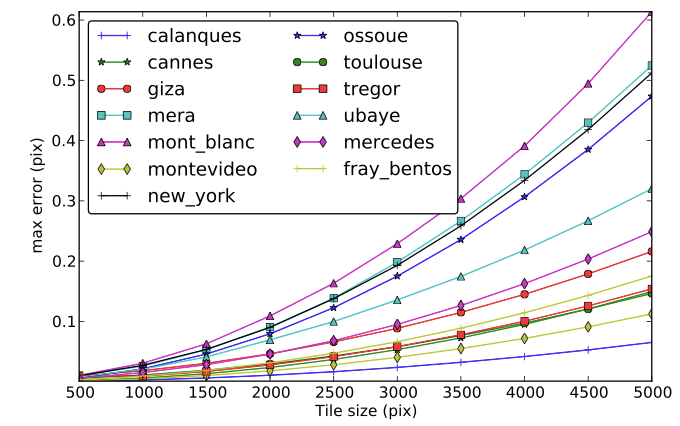 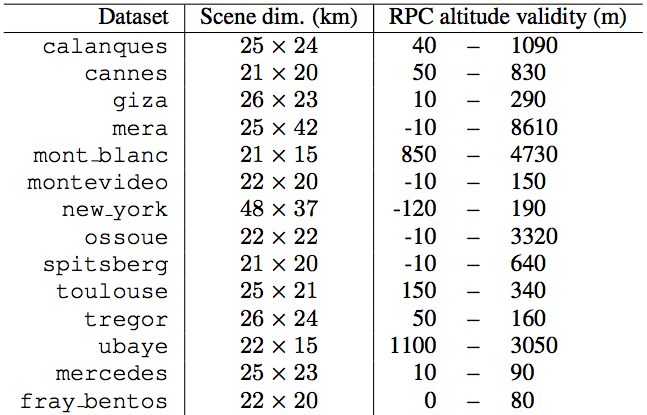 With 1000x1000 pixel tiles, precision of 0.05 pixel
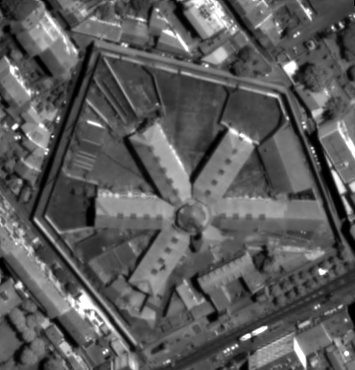 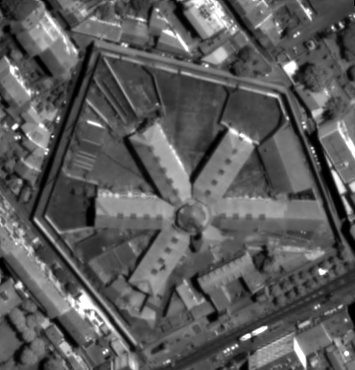 It’s moving vertically, isn’t it ?
The pointing accuracy problem
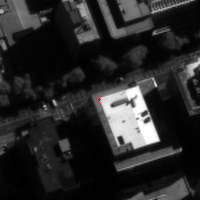 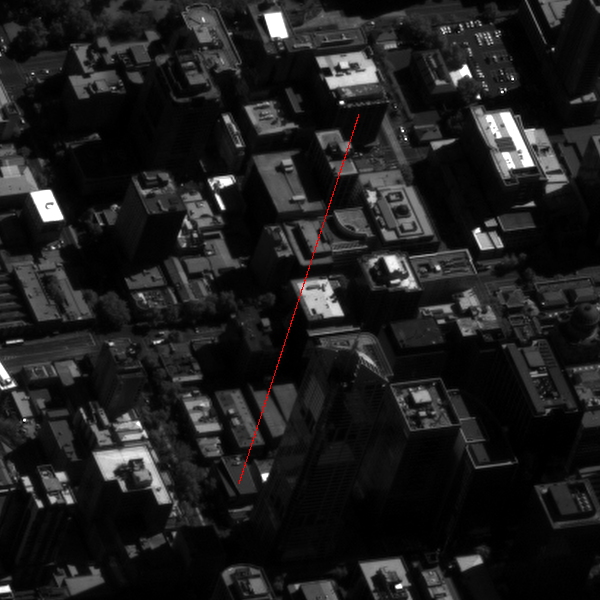 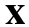 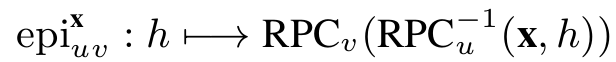 Pointing accuracy refinement
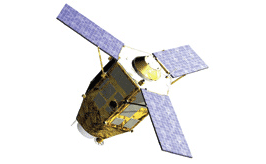 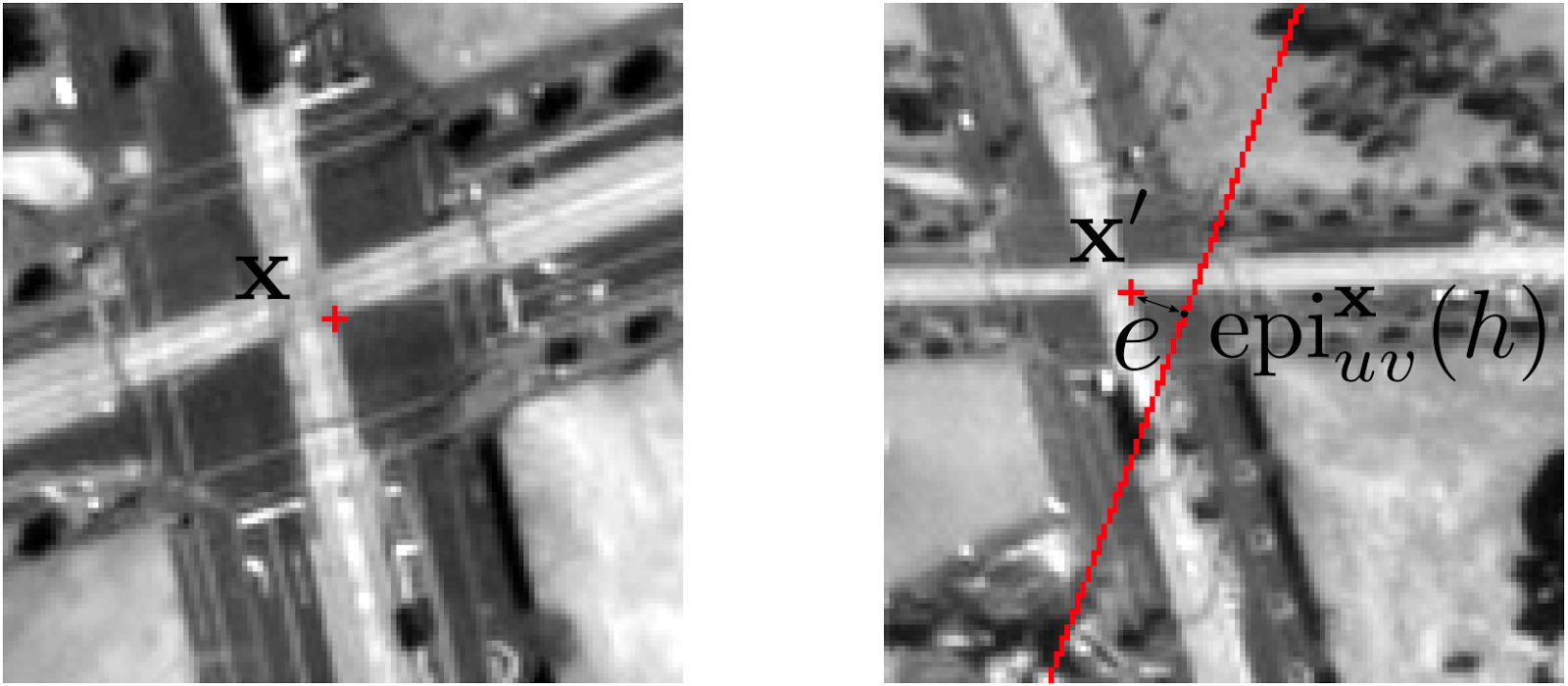 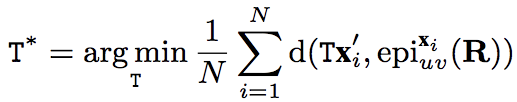 Epipolar rectification
rectified with original calibration data
rectified with with pointing accuracy refinement
input
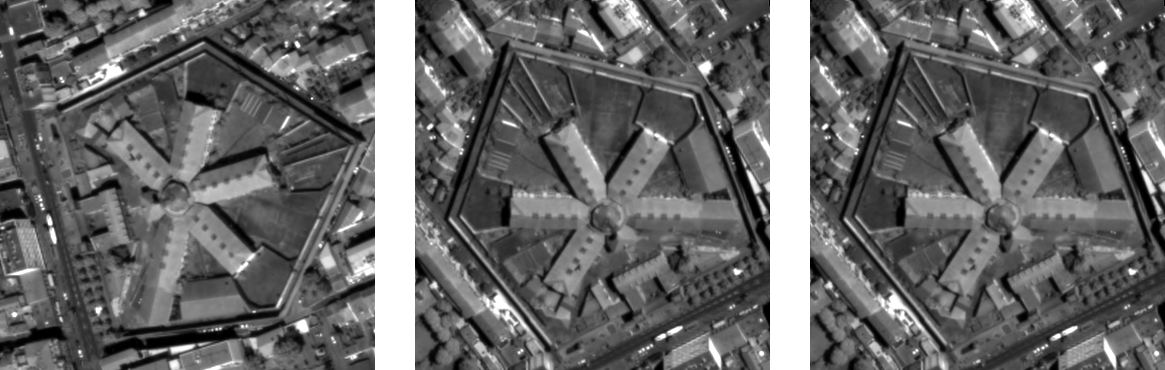 s2p overview
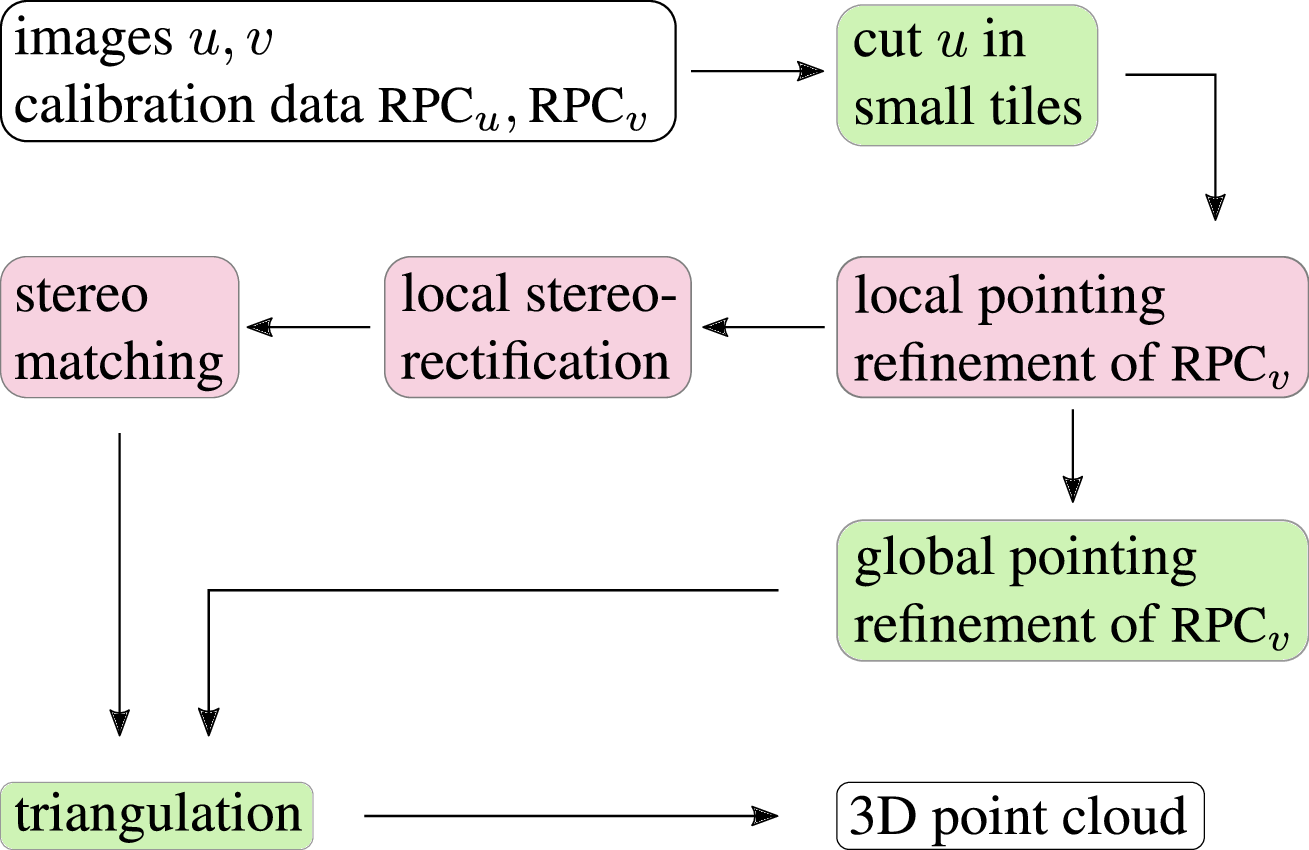 Stereo-matching
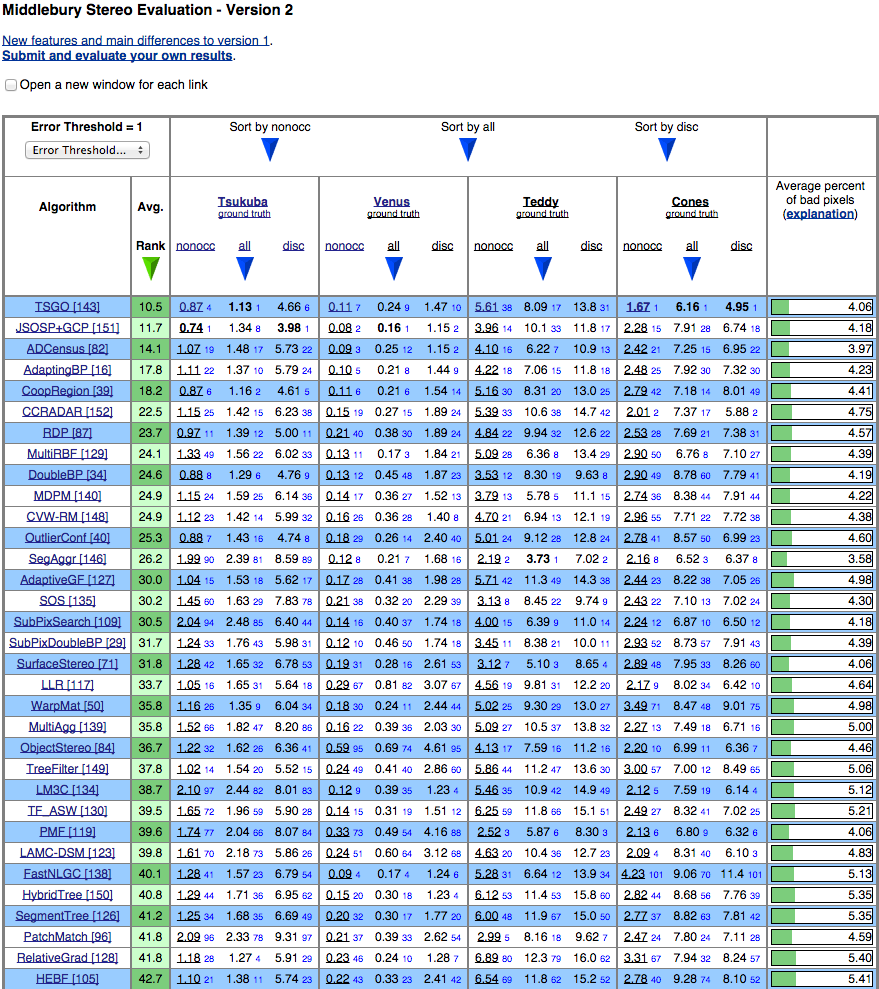 more than 150 algorithms listed on Middlebury pages


all of them work with rectified stereo images
Non-dense stereo matching
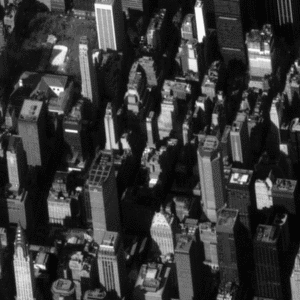 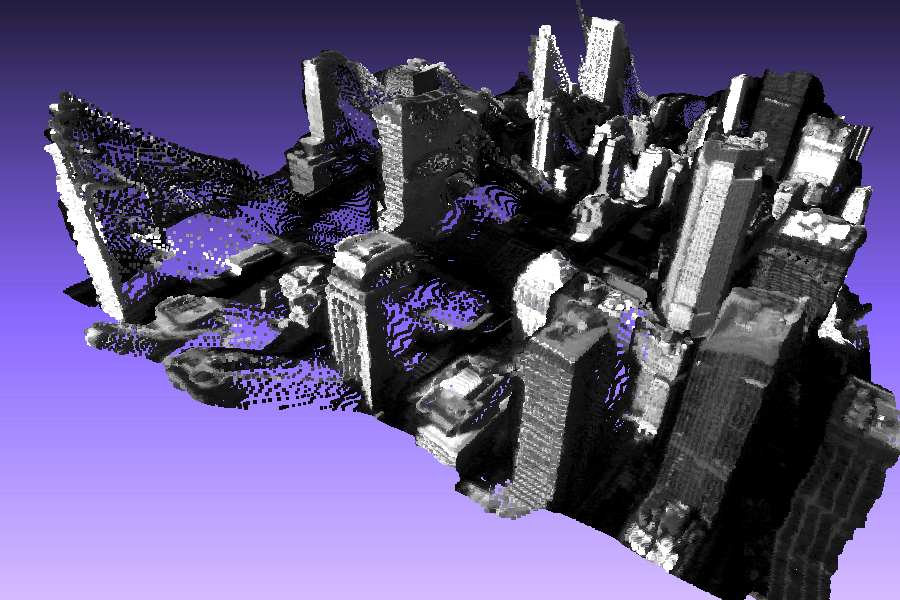 Non-dense stereo matching
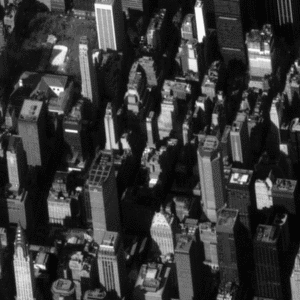 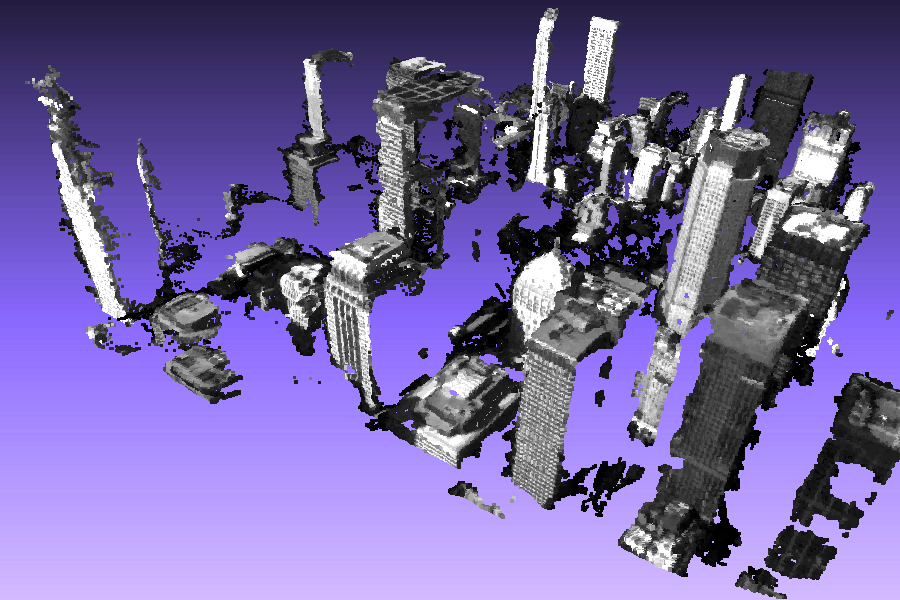 3-view stereo
With the same reference image, compute two point clouds,
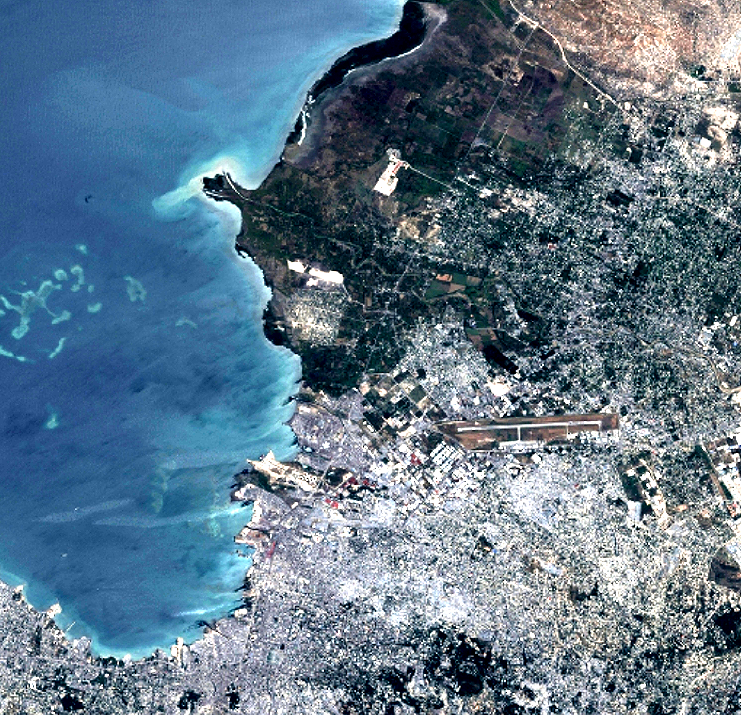 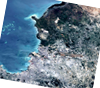 then align and merge the clouds
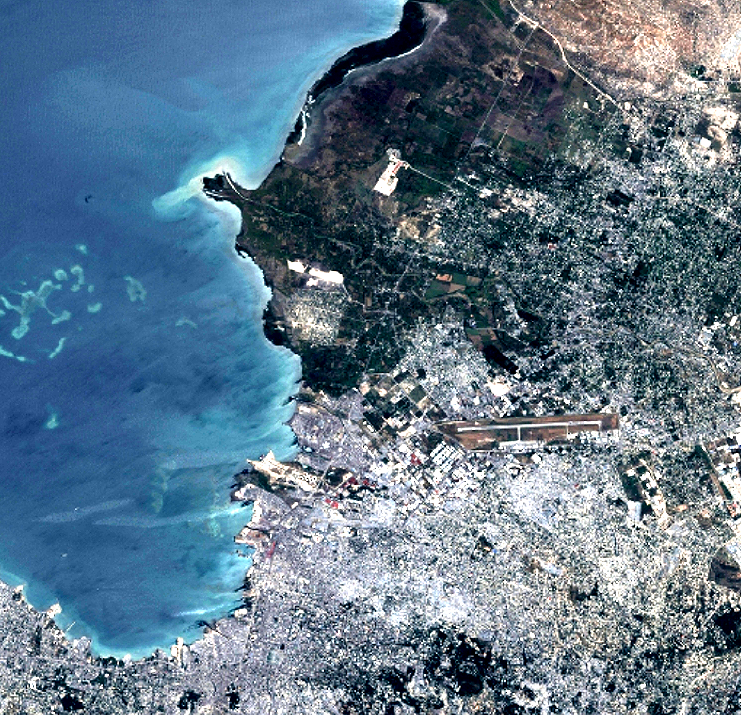 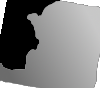 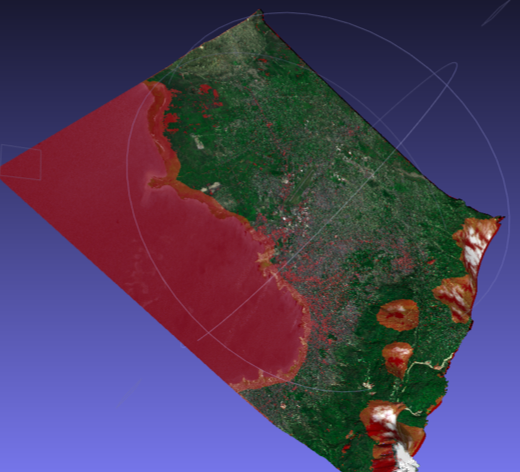 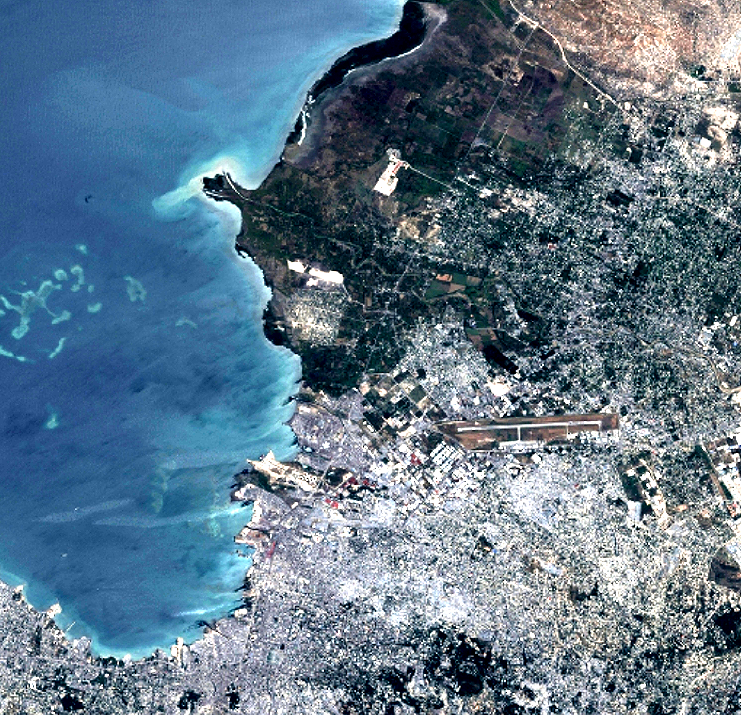 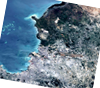 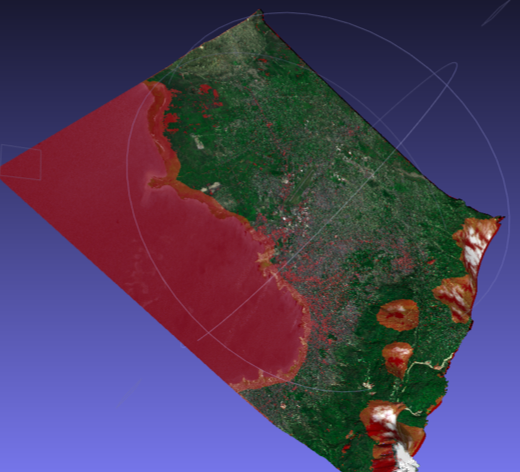 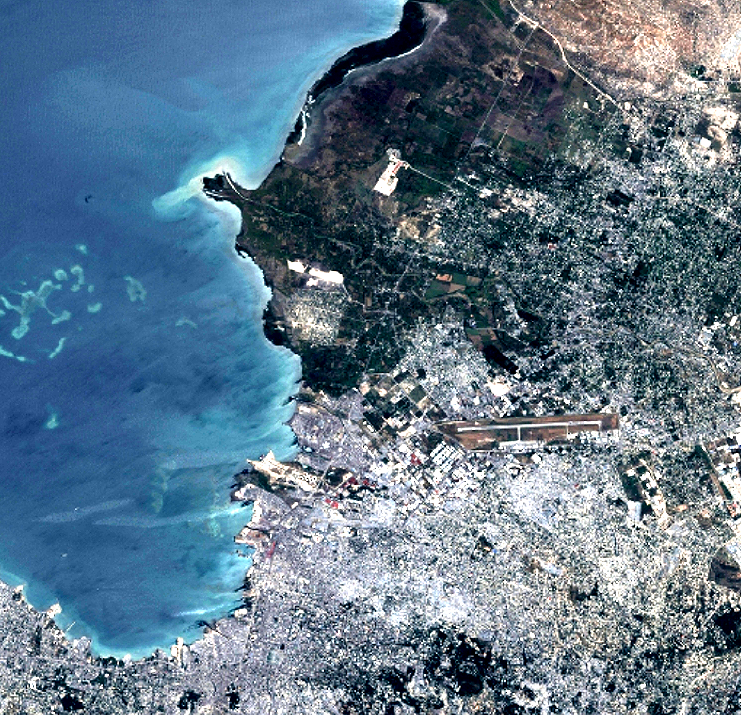 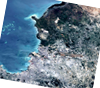 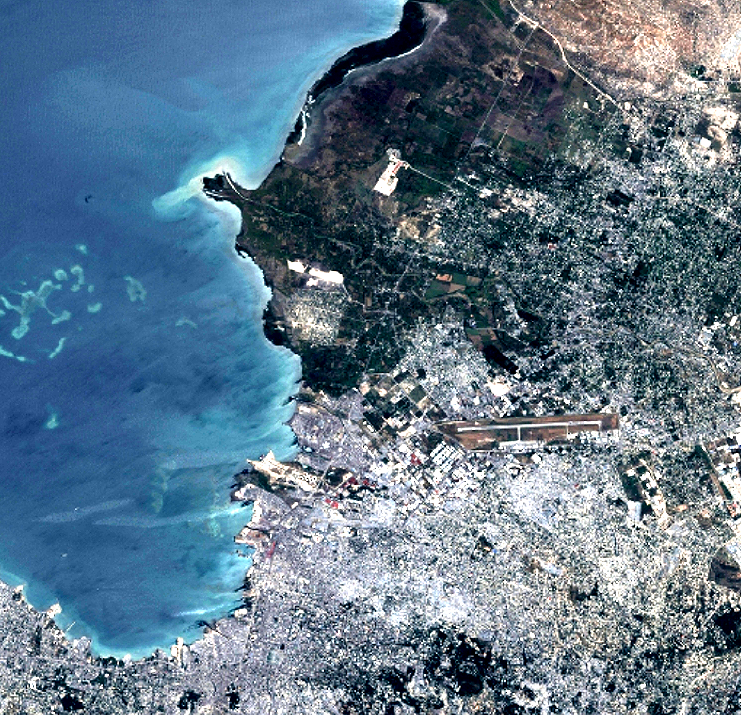 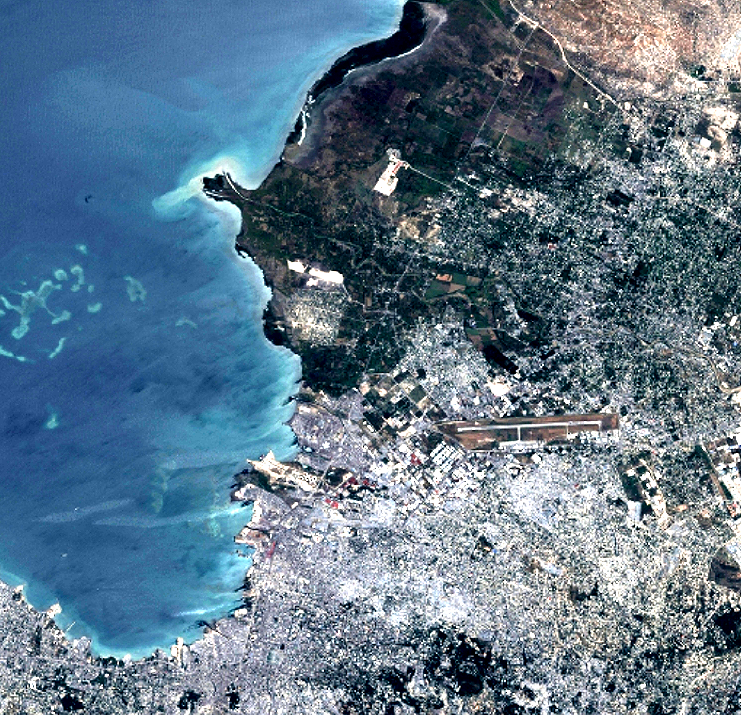 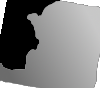 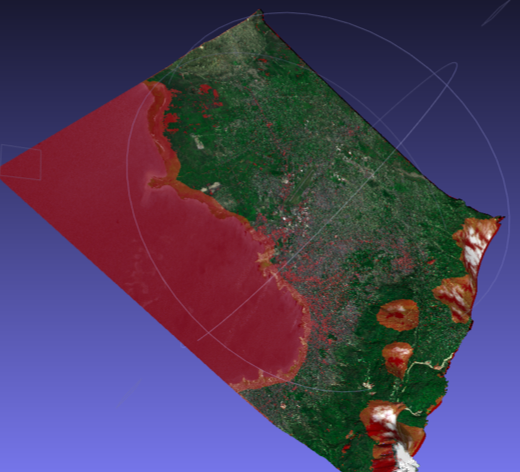 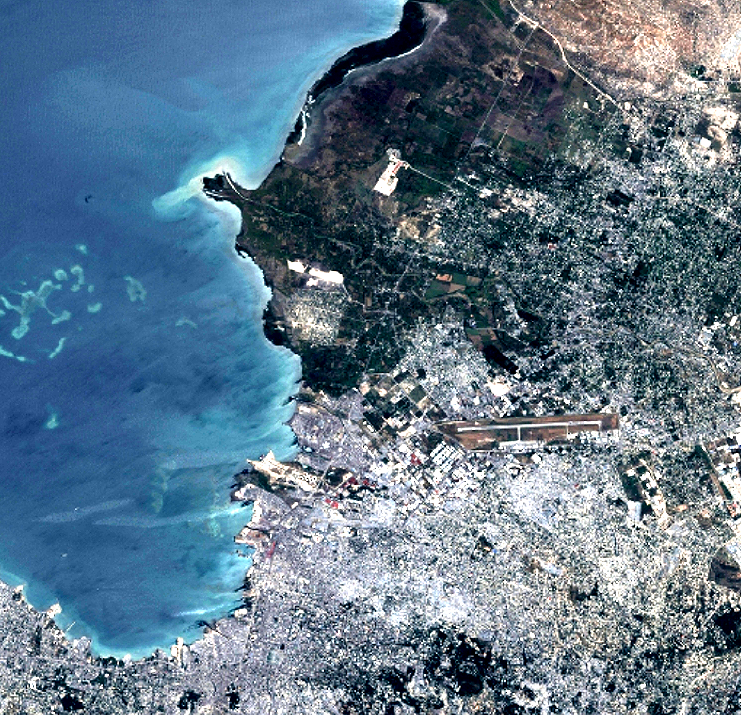 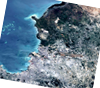 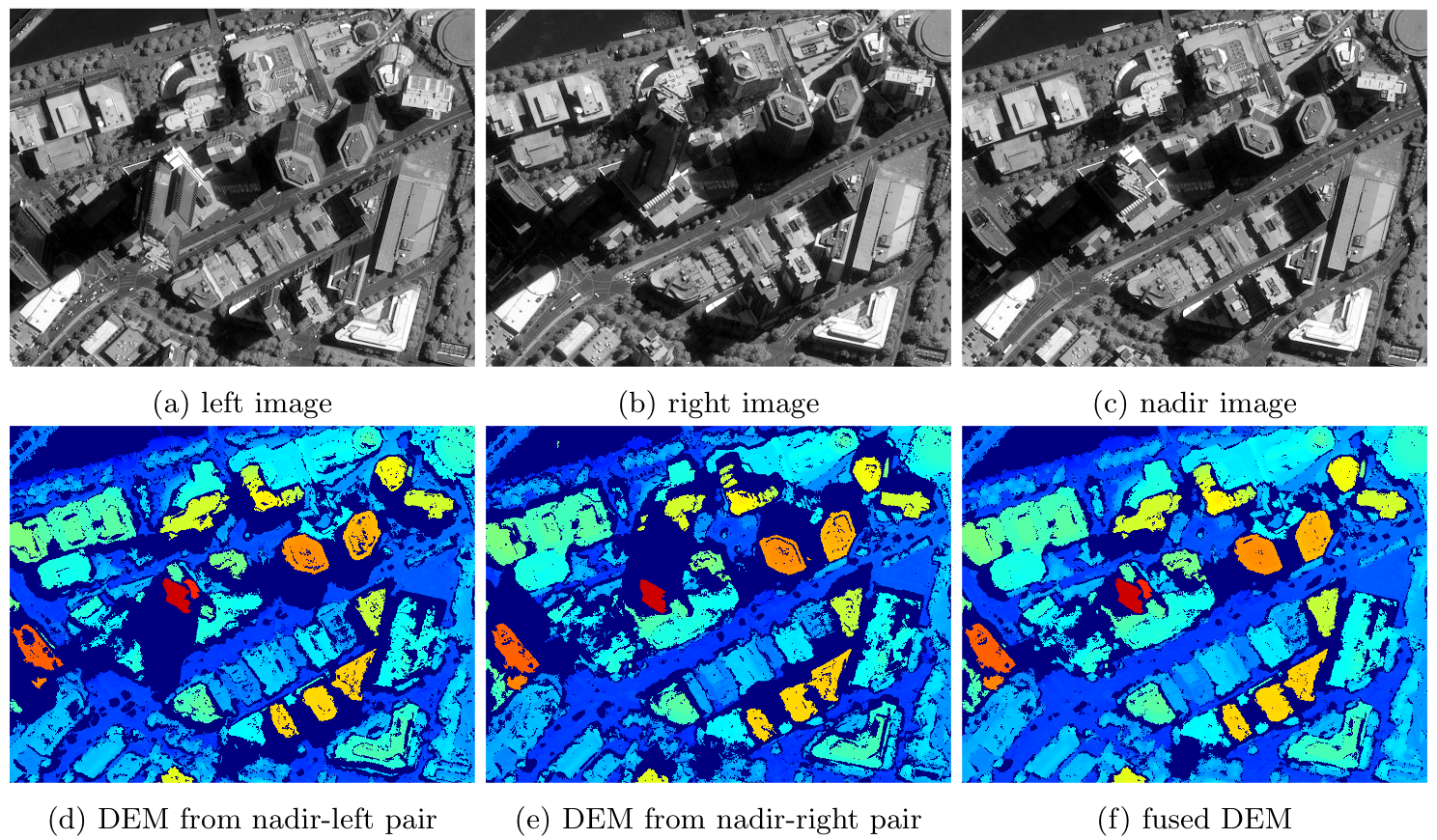 Stereo-matching results (oregon)
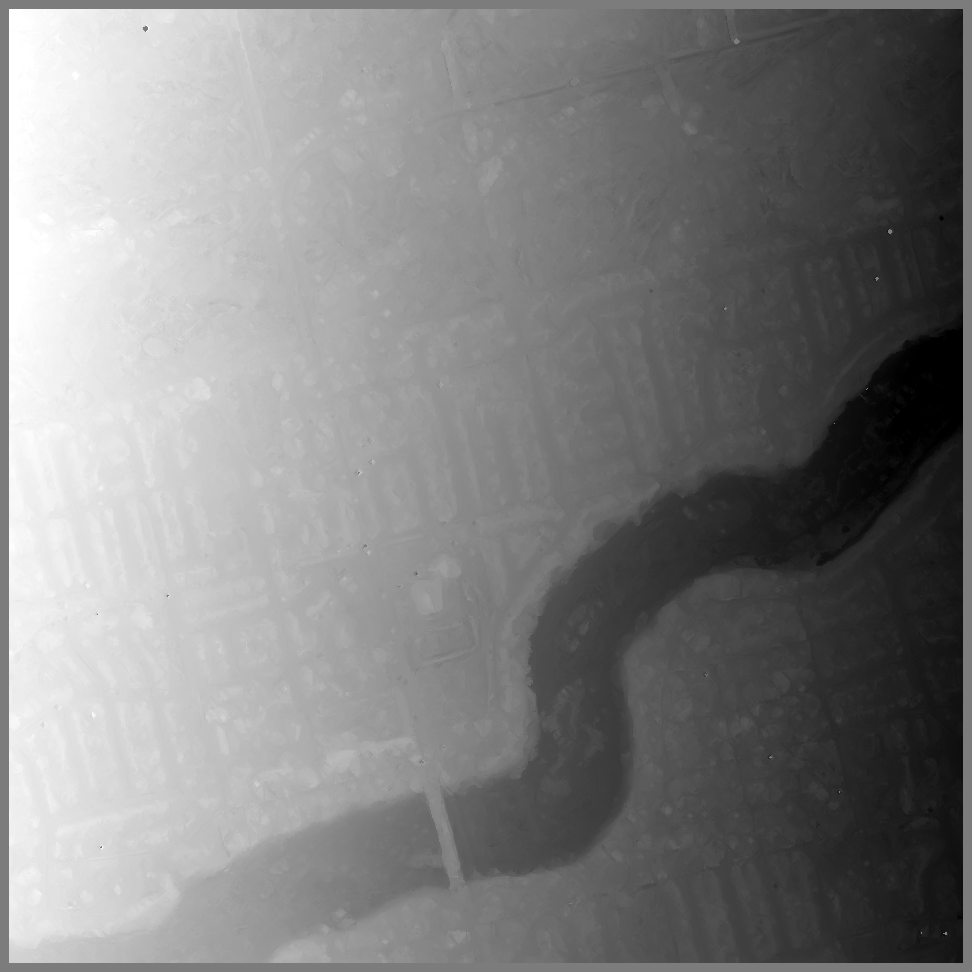 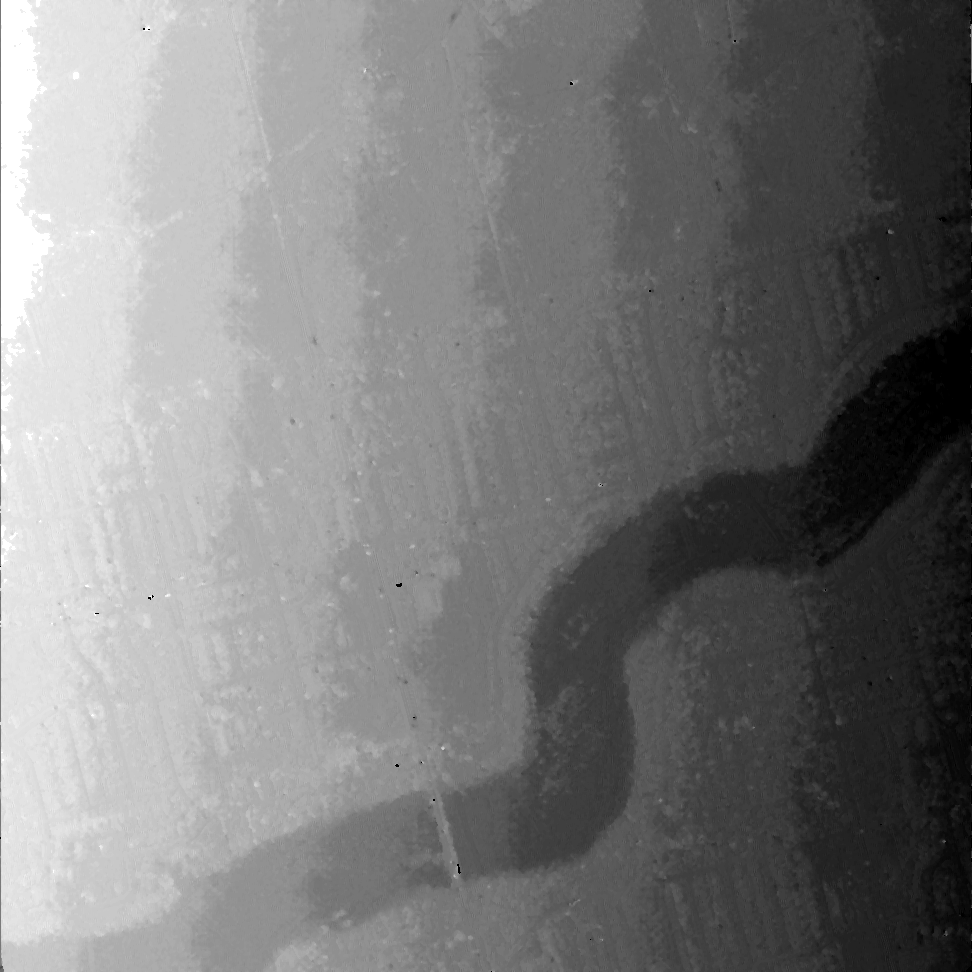 SGBM (OpenCV): 9 s
MSMW: 245 s
Results
[interactive show of 3D point clouds in LidarViewer]
Questions ?
Related material
[1] C. de Franchis, E. Meinhardt-Llopis, J. Michel, J.-M. Morel, and G. Facciolo, “An automatic and modular stereo pipeline for pushbroom images”, ISPRS Annals of the Photogrammetry, Remote Sensing and Spatial Information Sciences, 2014

[2] C. de Franchis, E. Meinhardt-Llopis, J. Michel, J.-M. Morel, and G. Facciolo, “Automatic sensor orientation refinement of Pléiades stereo images”, IGARSS 2014.

[3] C. de Franchis, E. Meinhardt-Llopis, J. Michel, J.-M. Morel, and G. Facciolo, “On stereo-rectification of pushbroom images”, ICIP 2014.

[4] C. de Franchis, G. Facciolo, and E. Meinhardt-Llopis, “s2p on-line demo”, http://dev.ipol.im/~carlo/s2p/, 2014.